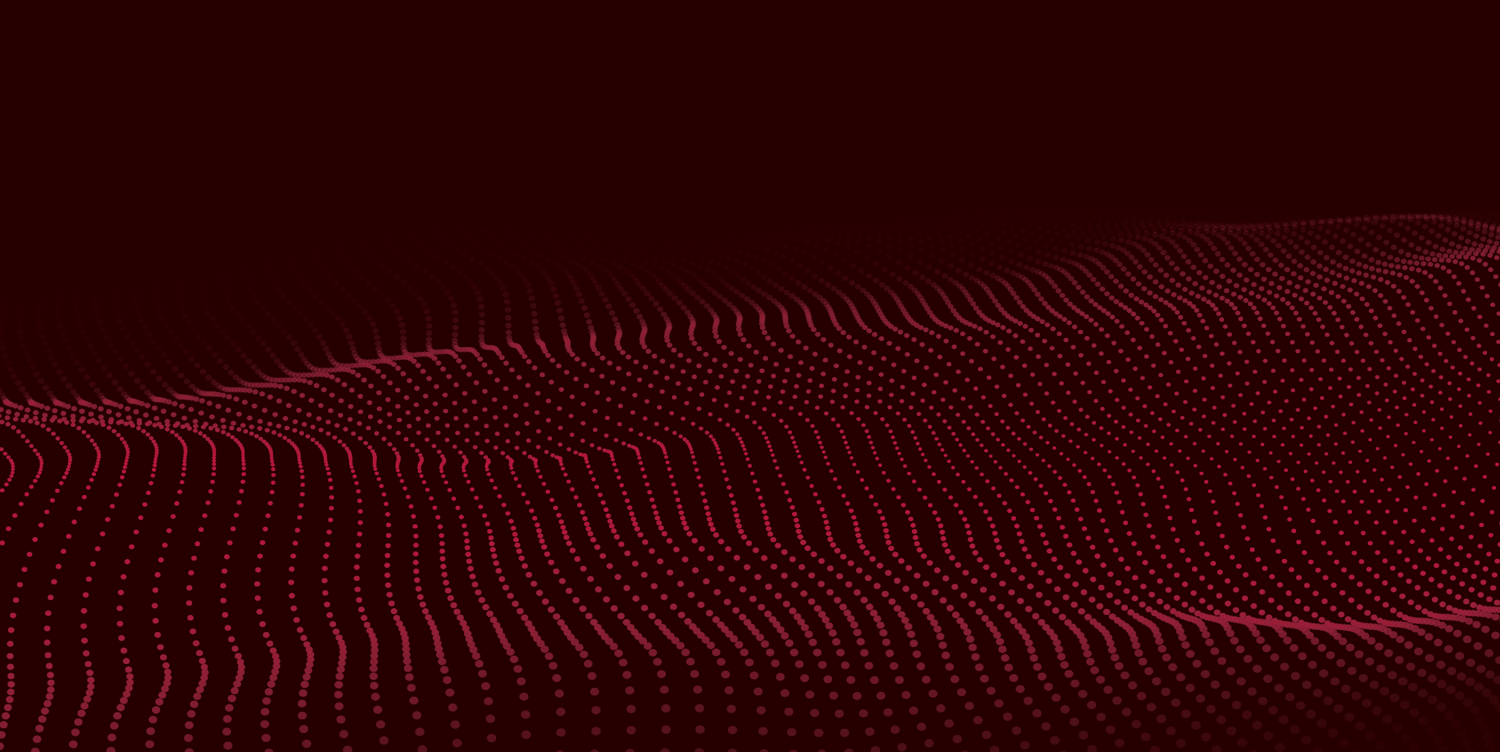 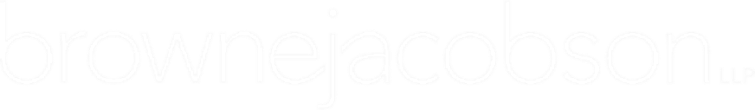 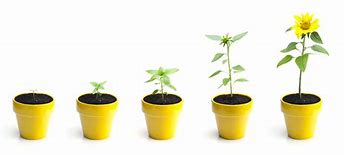 NHS IMAS

How are Integrated Care Systems Developing?

Gerard Hanratty
Partner & Head of Health
Statutory ICSs – Timeline
NHSEI recommendations for NHS Bill from September 2019 
NHSEI Legislative proposals for Integrating Care November 2020 
White Paper – Integration and Innovation: working together to improve health and social care for all February 2021
NHS – Integrated Care Systems: design framework June 2021
NHS System Oversight Framework 2021/22 – June 2021
NHS Health and Care Bill Spring 2021
NHSEI – Guidance for ICSs – Summer 2021
Integrated Care Boards – statutory from July 2022
Integrated Partnership Boards – joint comm with LAs July 2022
Provider Collaboratives – policy from July 2022
Amended NHS Act in force before July 2022 (staggered introduction)
New System ICS
Sir Simon’s three watch words - simple, local, evolutionary
Health and Care Bill introduces a new legislative framework which is mandated:
Integrated Care Board
Integrated Care Partnership – joint committee with relevant area LAs
Single regulator – NHS England
ICB constitution and function map are mandated but more permissive.
ICS bodies:
Provider Collaborative
Place based partnerhsips
PCNs/Neighbourhoods/Localities
Permissive on how to exercise functions in ICS, framework mandated
Key Development - Integrated Care Boards Membership
Statutory – Chair; Chief Executive; Ordinary members one each nominated jointly by - NHS Providers; Primary Medical Services; Local Authorities; others (VCSE) 
Policy from ICS:design framework – minimum 2 independent NEDs; Director of Finance; Director of Nursing; Medical Director; others executive roles (Dir of Commissioning, Dir Primary Care)
Other issues – 
Nomination/Selection, Appointment and Approval – Partner Members and mechanisms to choose
How many NEDs? – at least 2 or up to 4/5/6
How many voting members? – preferred number c.15
In attendance and observers – role? – how will it be used
Members of a Local Authority or the London Assembly – no longer disqualified
Key Development - Integrated Care Partnerships
ICB and each responsible LA in ICS area must establish a Joint Committee – the ICP
ICP to develop plan that addresses wider health, public health and social care needs of the system (interaction with HWBs)
ICP membership:
Statutory – one member of ICB; one member from relevant LAs; any members appointed by ICP
Plus from ICS:design framework – members may be from HWBs; other statutory organisations; voluntary, community and social enterprise sector partners; social care providers; organisations with a relevant wider interest 
Main queries:
How do respective assessment of needs interact?
Elected councillors as members and what about the independent sector
Key Developments – Policy Constructs
Provider Collaboratives
Purpose (strategic for system) or operational (joint delivery)
Membership and interaction with primary care, local authorities, VCSE and independent care providers
Consultative Forum; Joint Committee; Lead Provider; Shared Leadership; Merger
Delegation of functions? Joint Comm
Evolutionary to develop role and wider system relationships
Place Based Partnerships
Purpose in place?
Membership across NHS and local authorities, with other relevant place bodies (HWB)
Delegation of functions through committee of ICB? Future evolution – joint committee
Precise delegation to avoid confusion
Evolutionary to develop role and system relationships
ICB Constitution
Maintain flexibility – first year will be one of development
Compliance with legislation on such as partner members and need for public meetings (expectation reduced – board, committees composed entirely of board members or which include all board members)
Function map – high level but a wider function list has supported developing the detail on roles in governance system and setting out in SoRD?
ICS Handbook – opportunity to capture the corporate memory from the start and do more than simply record the committee ToRs
Handbook can define detailed interplay between statutory and policy constructs
Constitution needs to be flexible and evolutionary if ICSs are to provide the true integration of public services – so wider than just health
Functions Mapping and SoRD
Need to understand transferred functions (from CCGs) and new functions set out in Health and Care Bill (e.g. Forward Plan and Capital Resource Plans)
High level function map should enable understanding of where decisions are made in the ICS
Care needed not to duplicate where decisions can be made or split functions so unclear who has power to make decisions
Completion of Scheme of Reservation and Delegation (SoRD) will provide further clarity and a double check on the function map
Delegation needs to understand what functions and powers are being delegated, to which body and flow of responsibility as a result of delegation – internal committee; joint committee; another statutory body
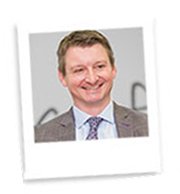 Gerard Hanratty
E: gerard.hanratty@brownejacobson.com
T: +44 (0)7921 685815